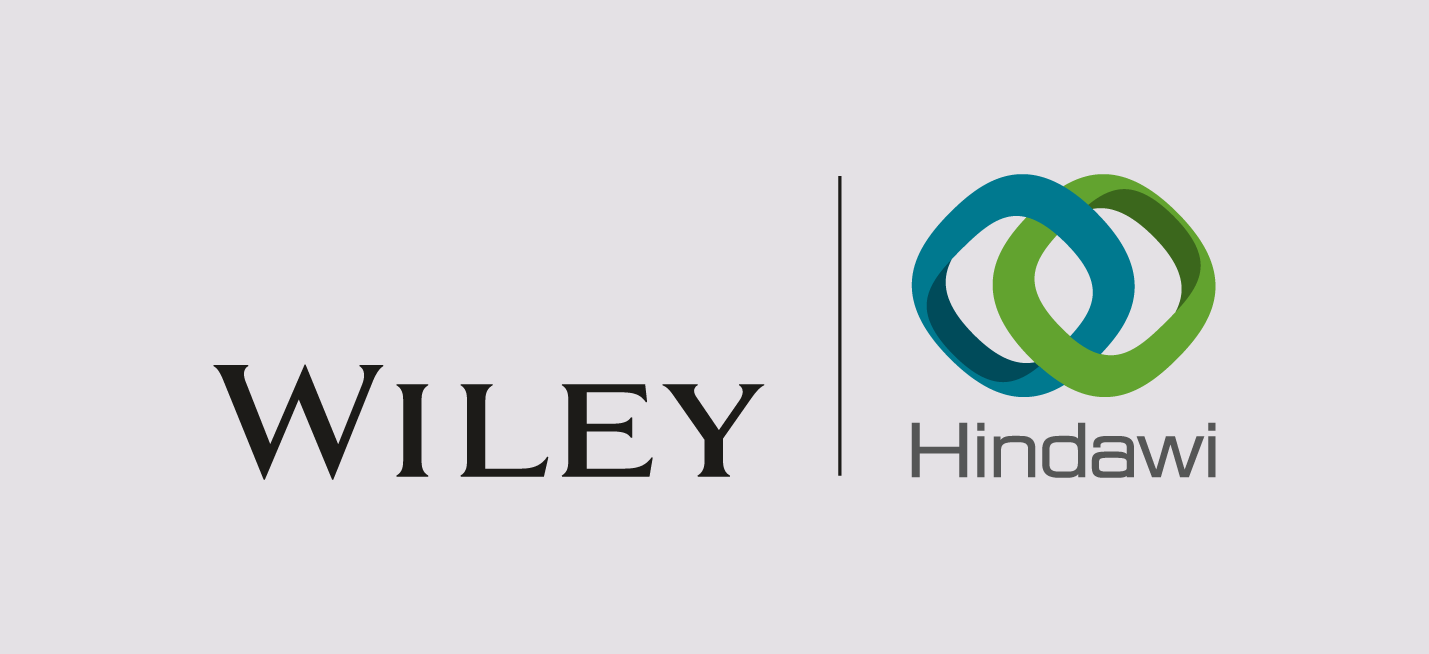 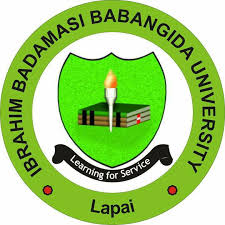 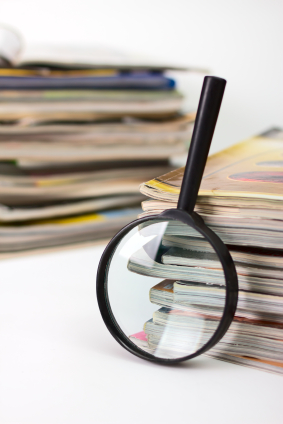 Making Scholarly Journals more Reliable Sources of Information for Non-Science Audiences in a Pandemic
By;

Mohammed Aliyu Paiko, PhD
Academic Editor, Hindawi

Paper Presentation @ ACSE Virtual Conference, 21st August 2021
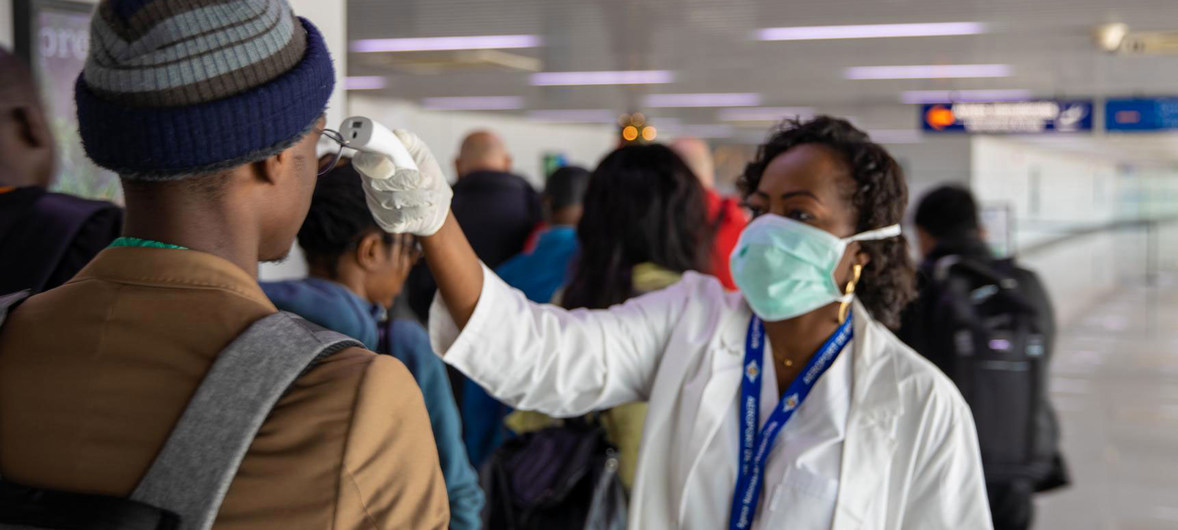 OUTLINE OF DISCUSSION
Introduction 
Panic & Drama of COVID-19
Information Sharing;
WHO
National Health Institutions
Social Media Vs. Scholarly Publication
Adjusting Scholarly Publications
Conclusions
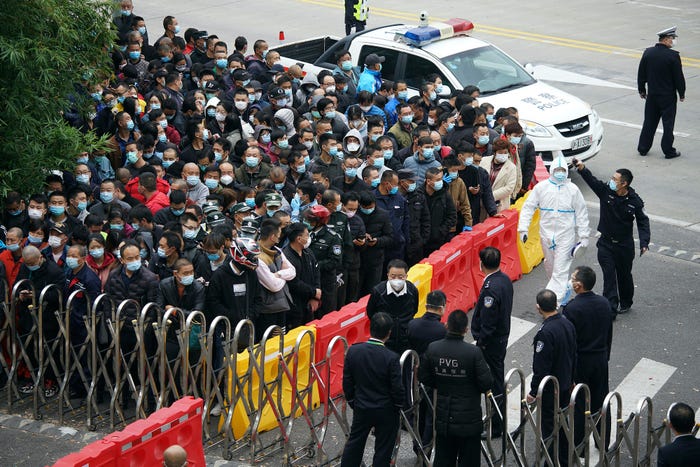 Introduction: Covid-19 PANIC..
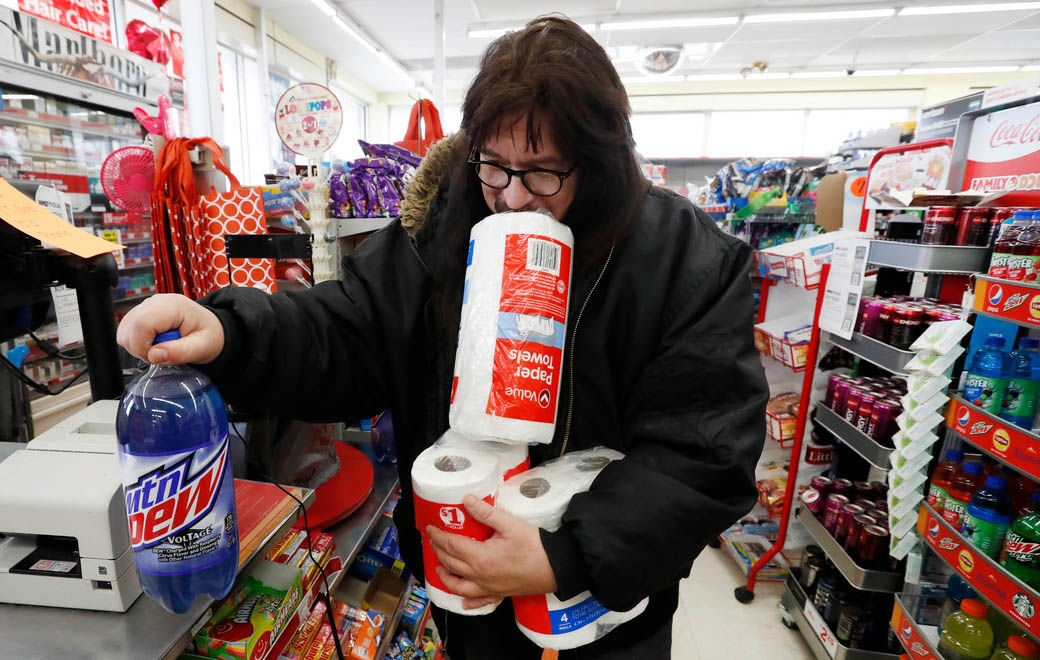 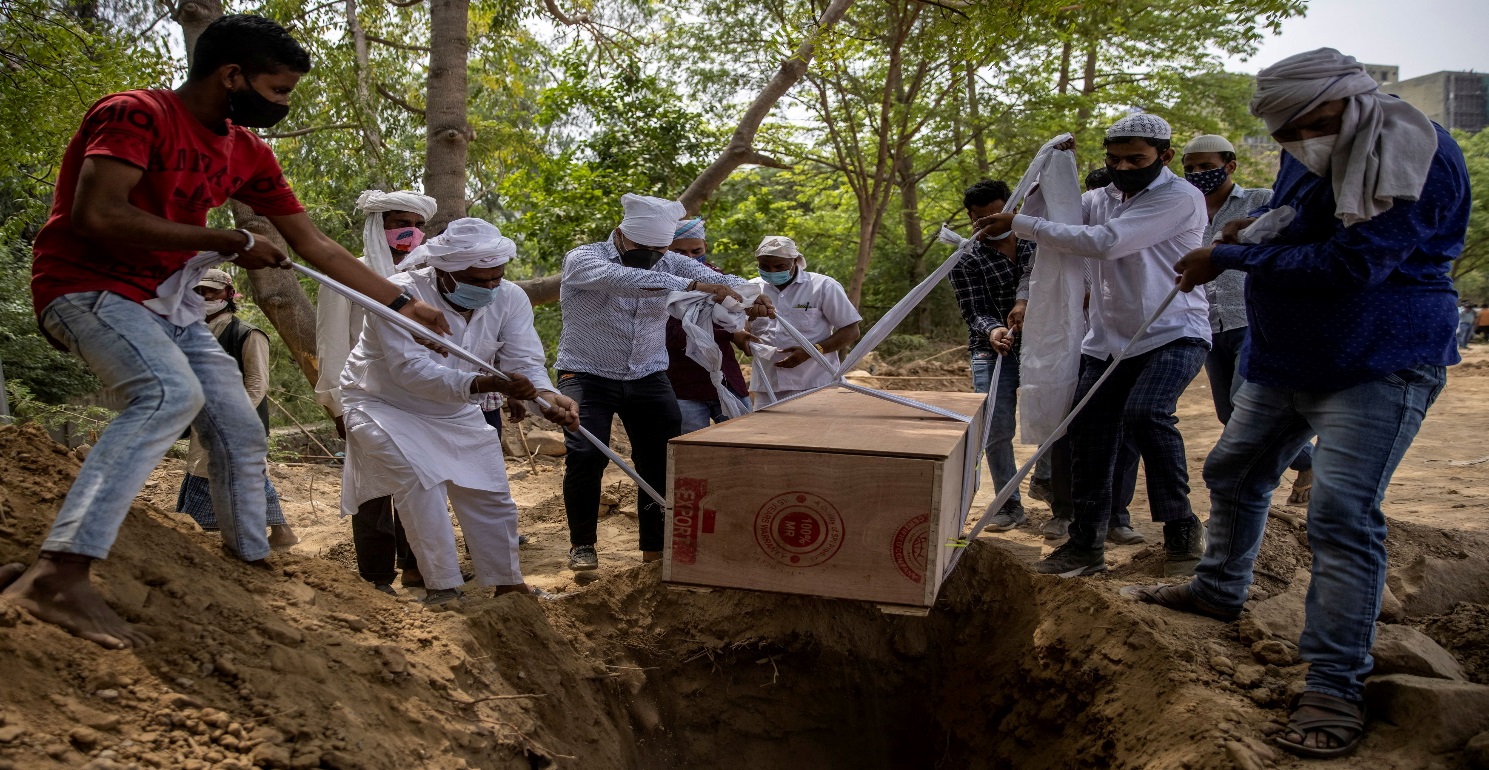 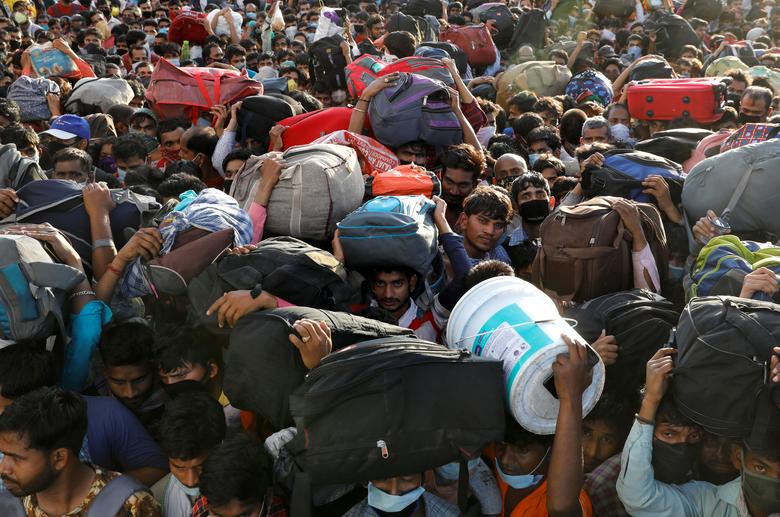 Birthed Conspiratorial Thinking..
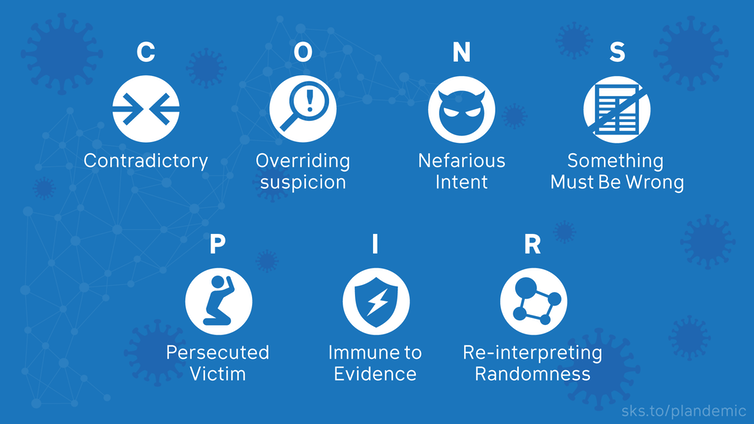 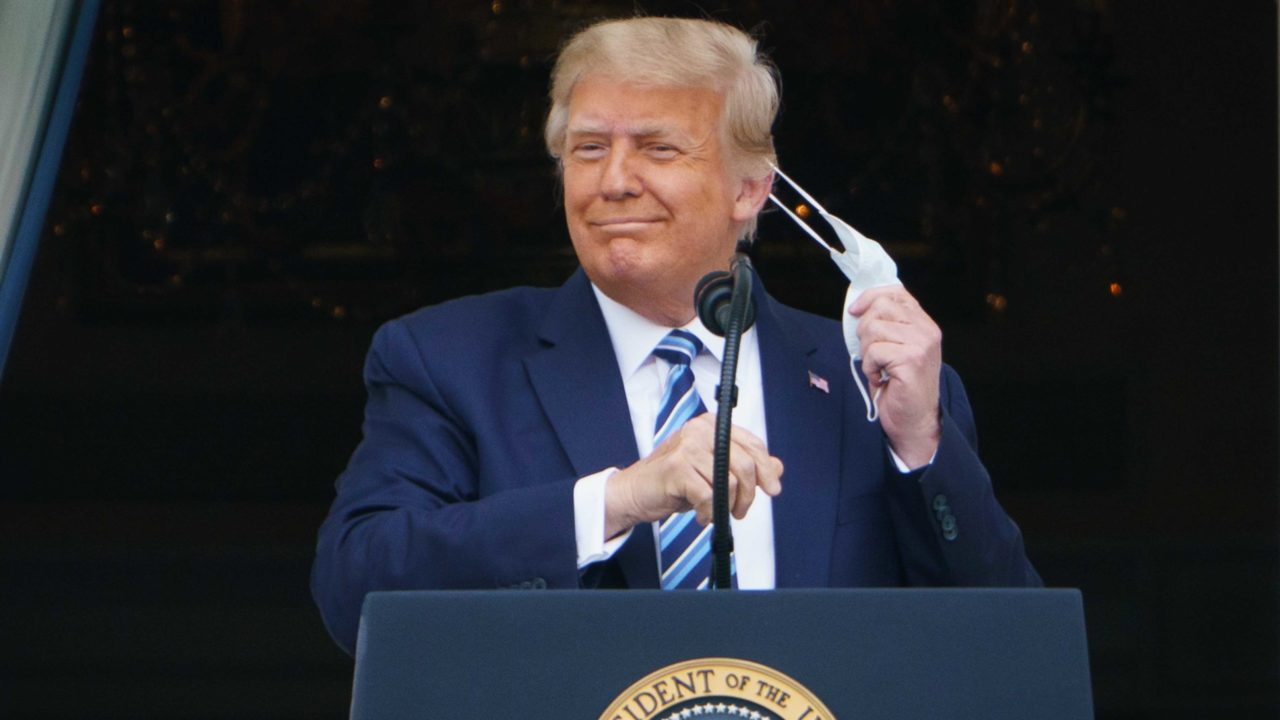 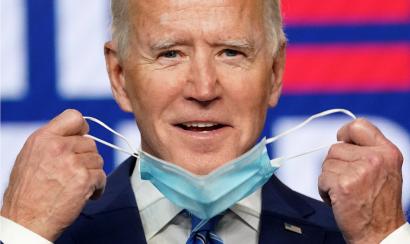 To War of MASKS…and how to Wear it.
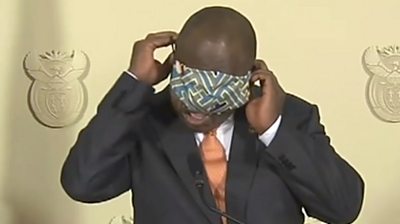 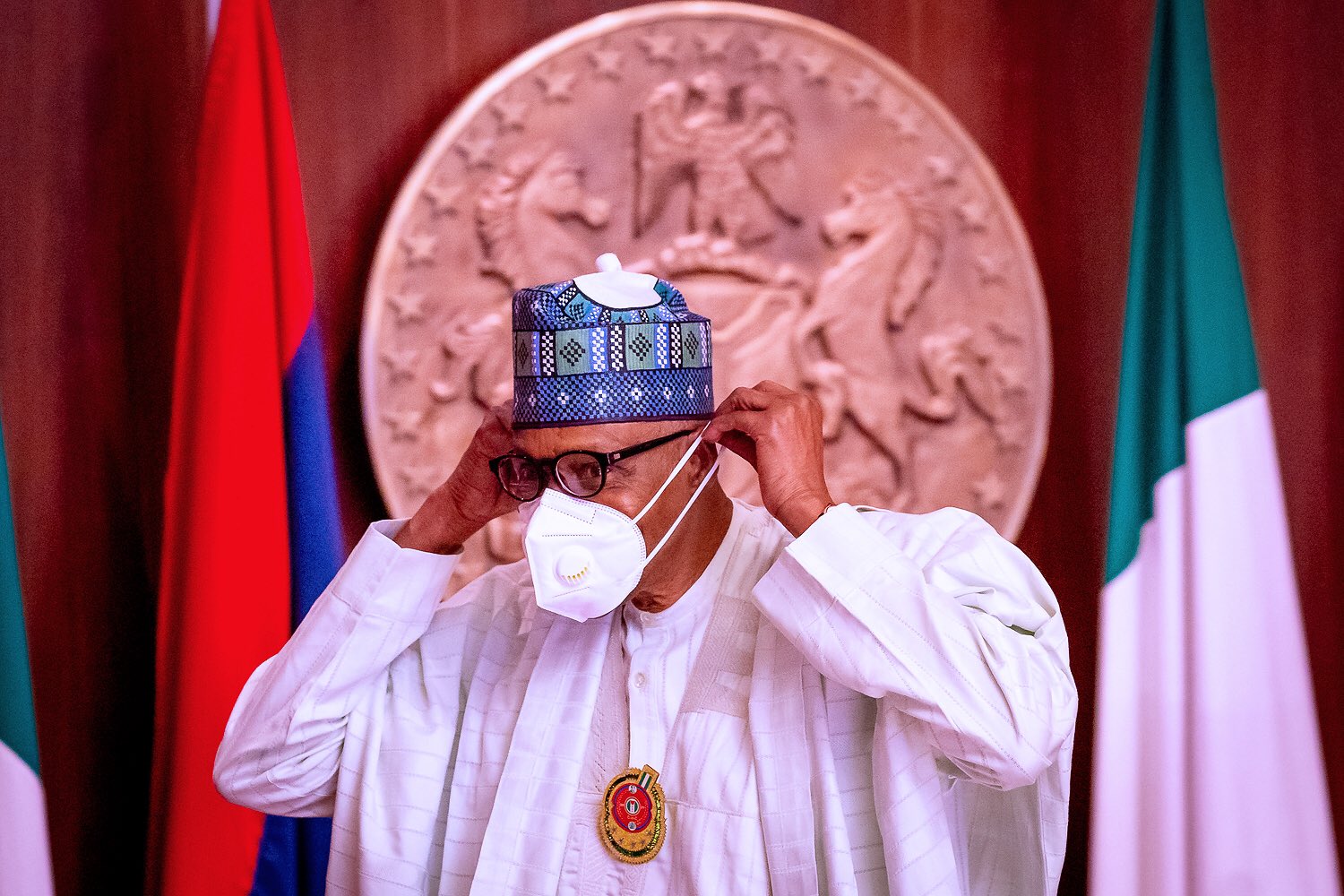 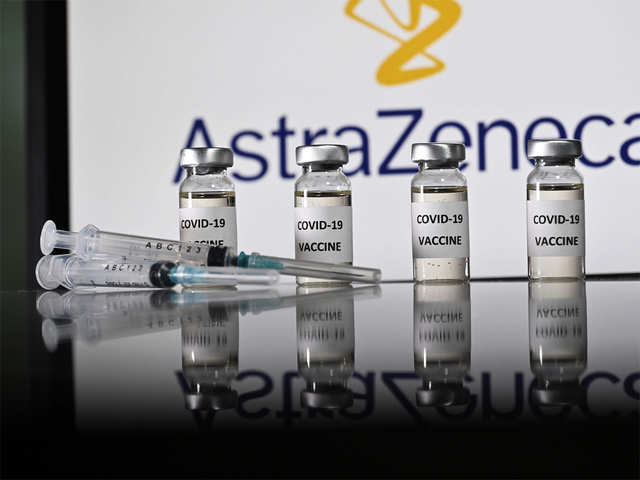 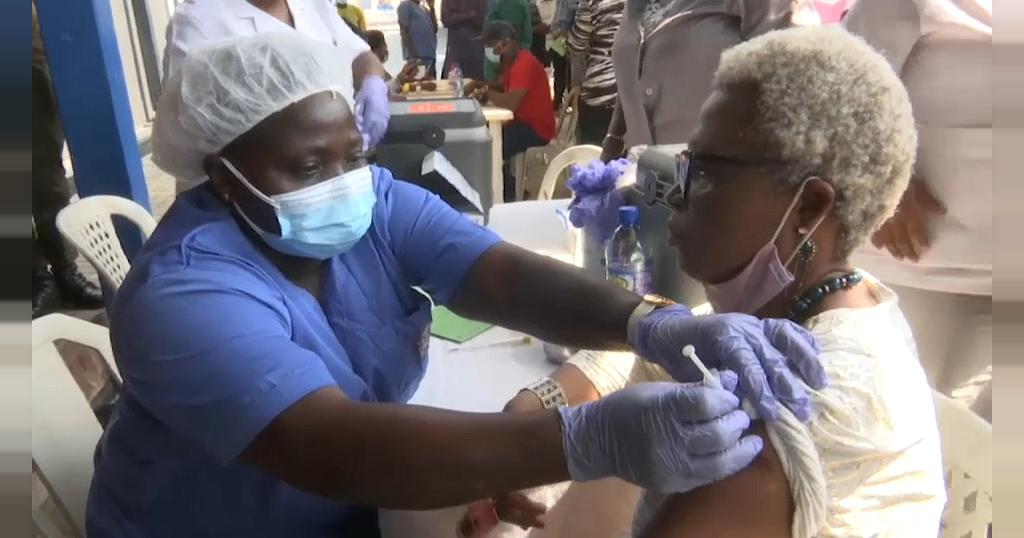 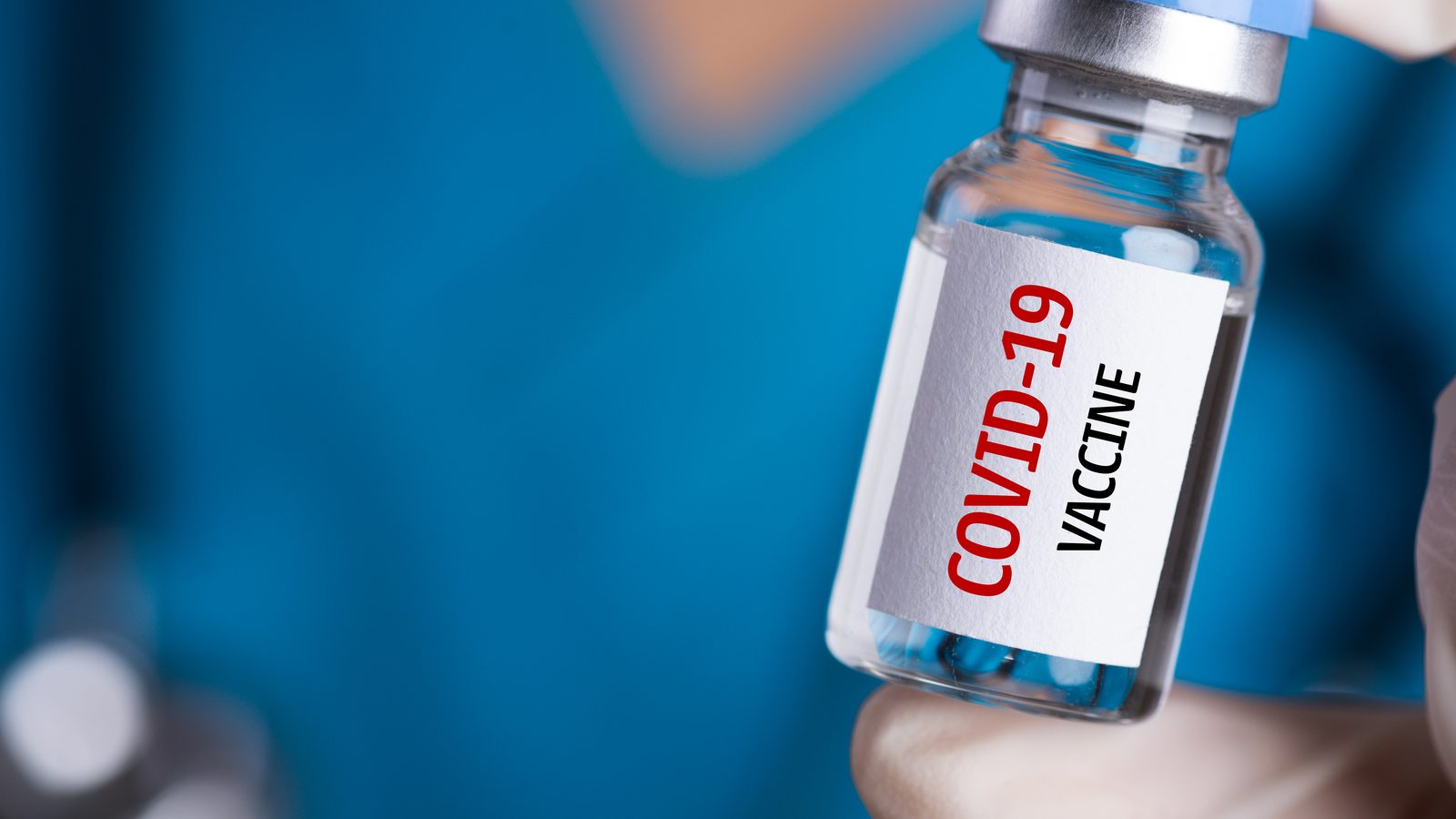 Then…HUNT for Vaccine(s)?
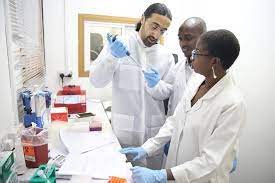 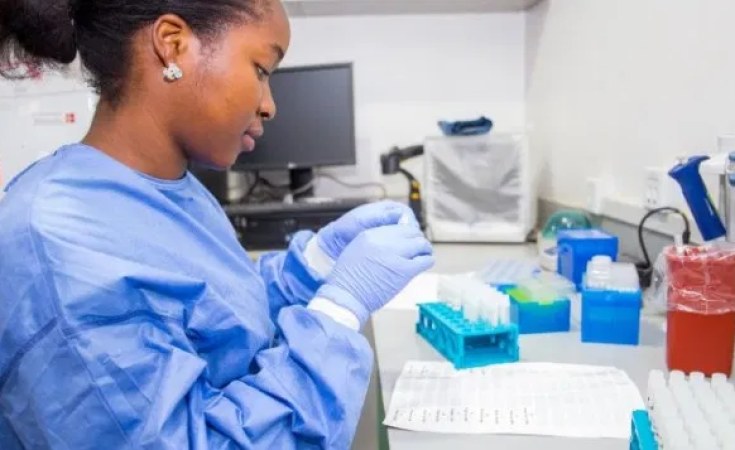 But Scientific Research went on..
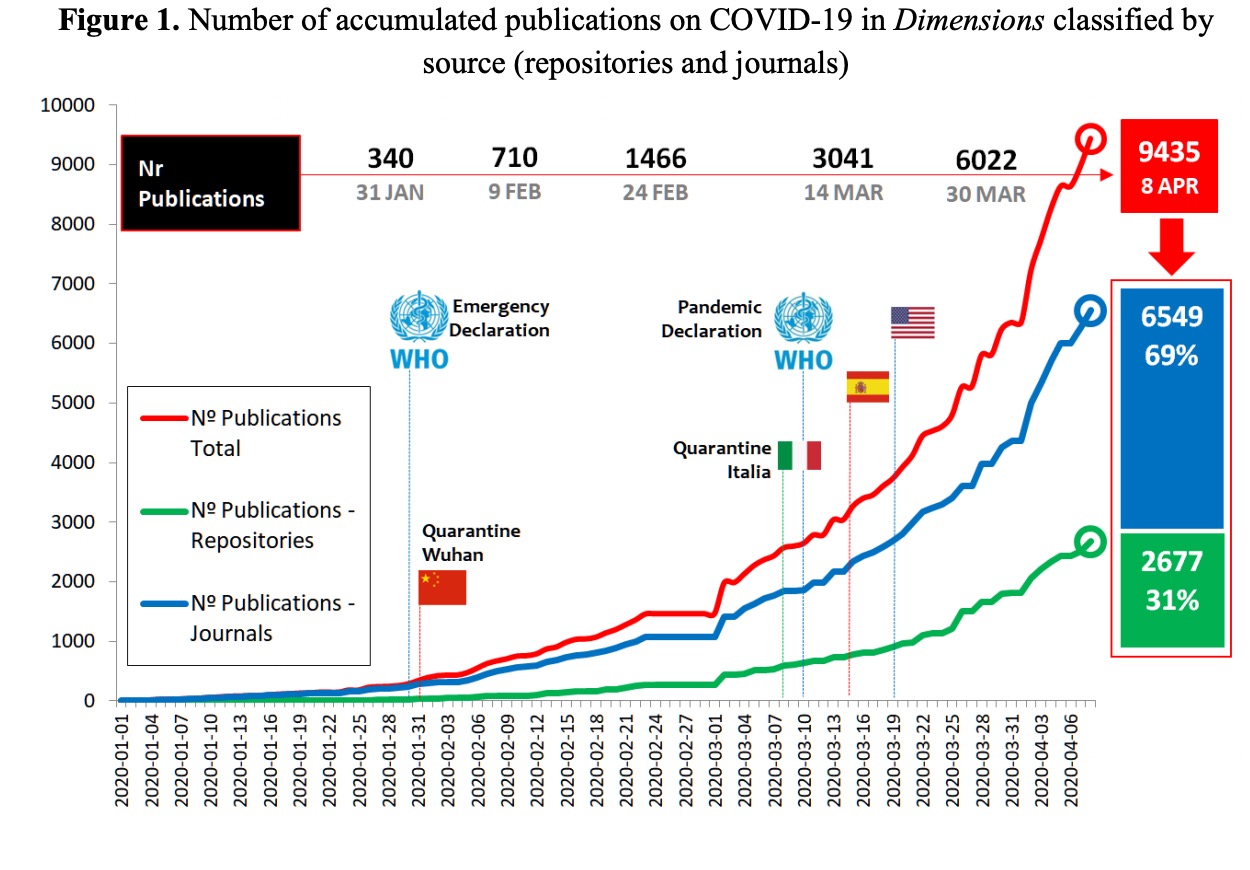 Led to BOOM! of Scientific Research Papers.
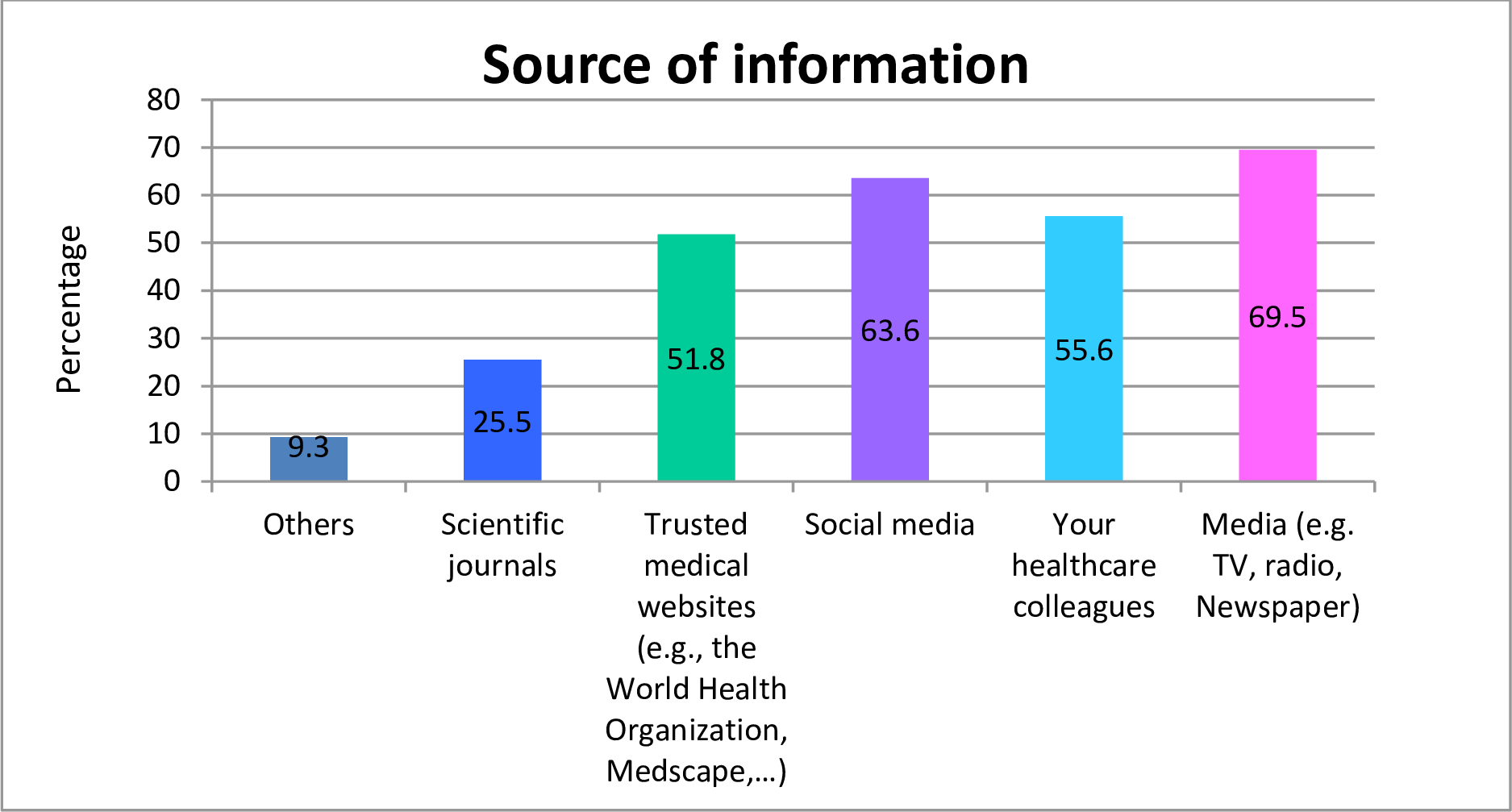 Social media more Reliable by even Medical Personnel
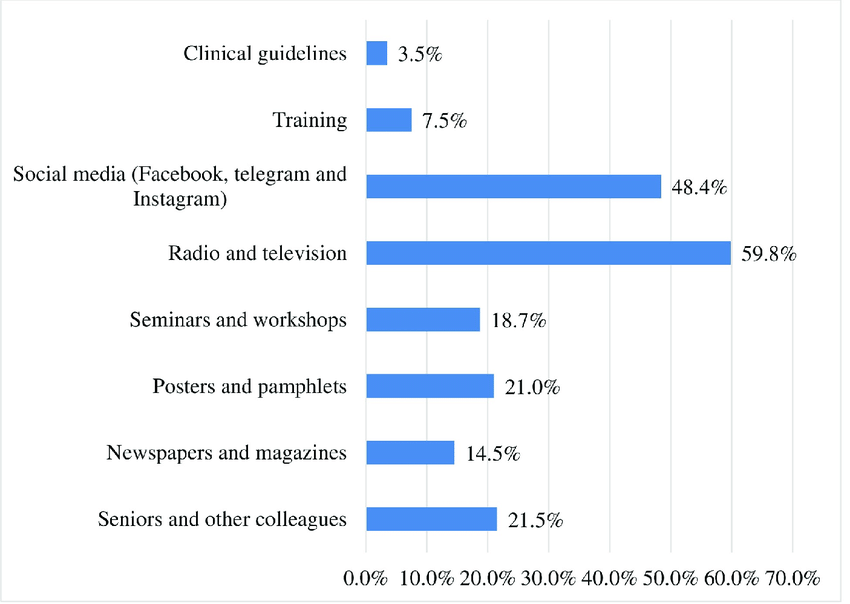 Social media also among the Reliable in Africa
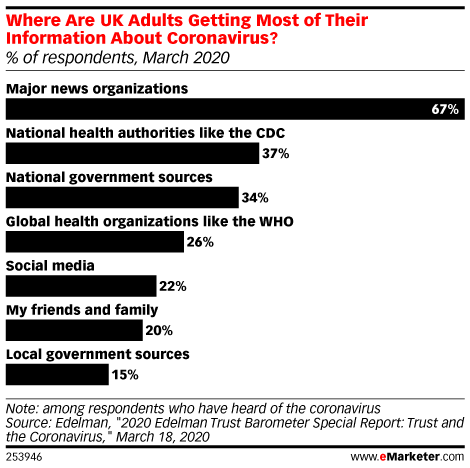 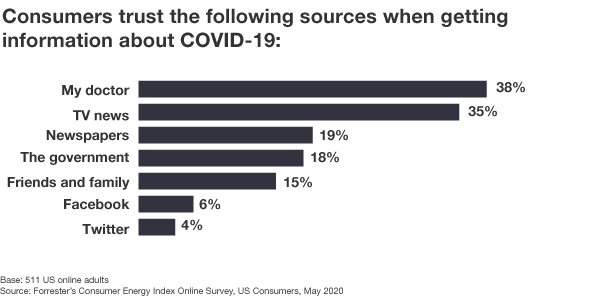 Scholarly Journals NOT among Reliable sources of Info.
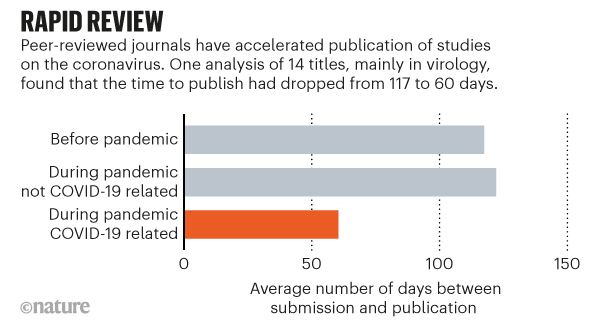 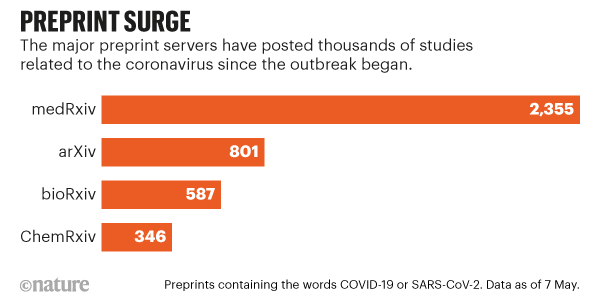 Adoption of PREPRINTS as simple, RAPID strategy …
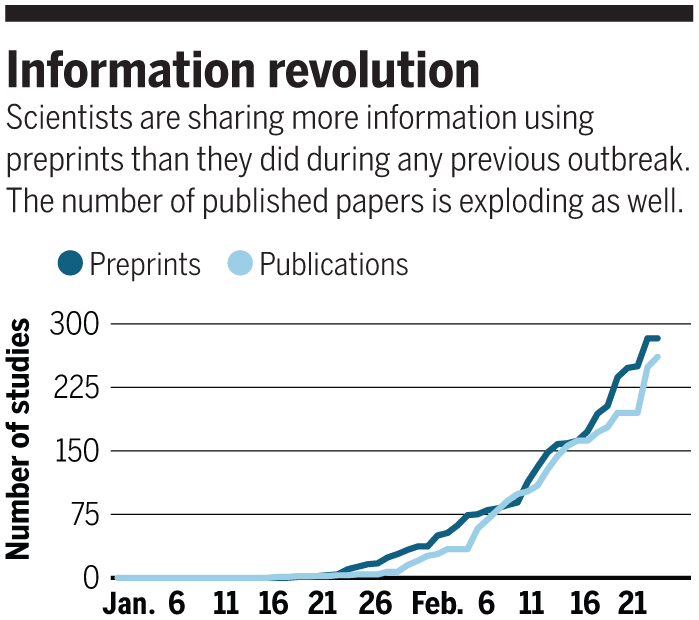 PREPRINTS also increase Publication Rates & become Reliable sources
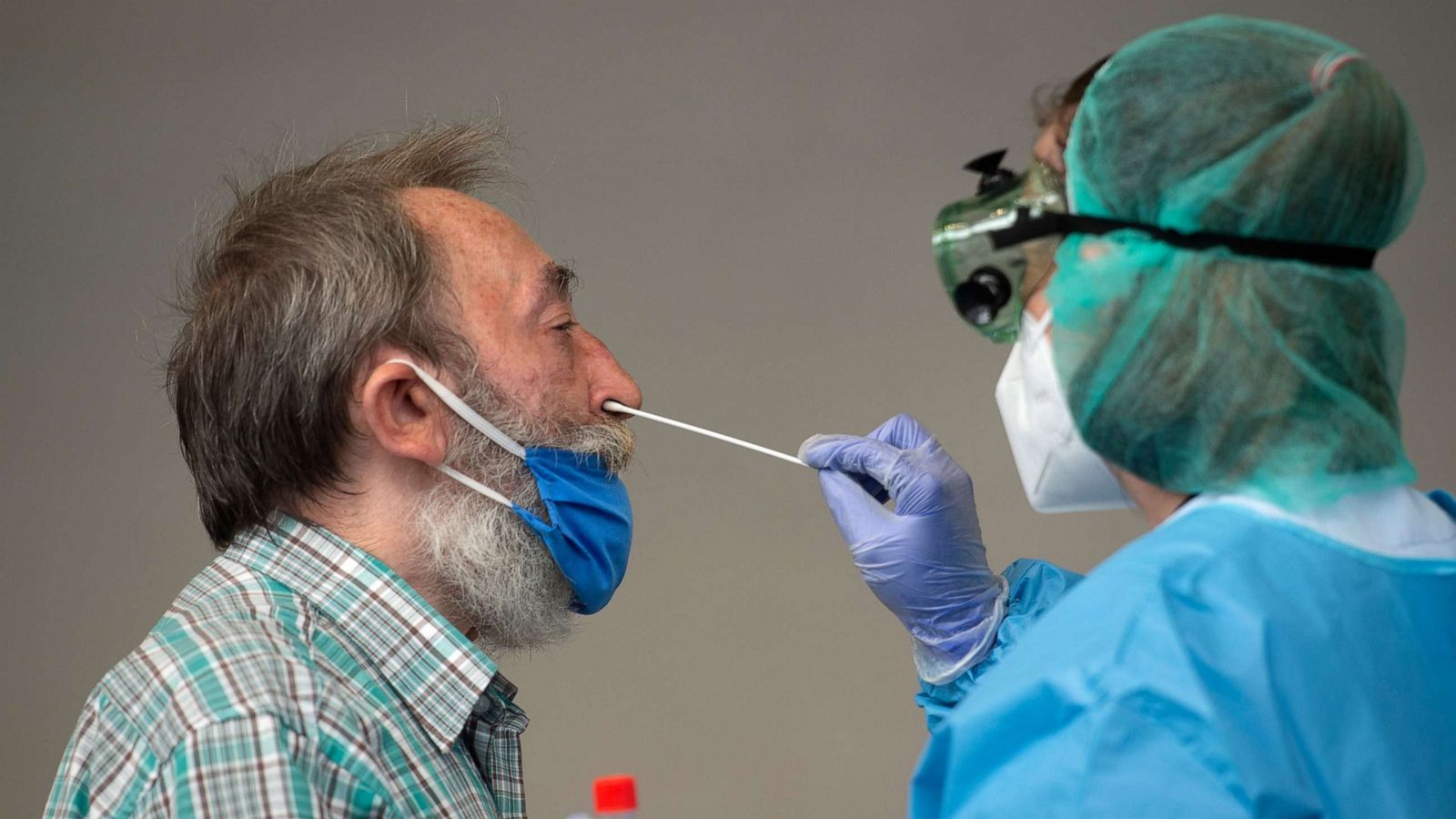 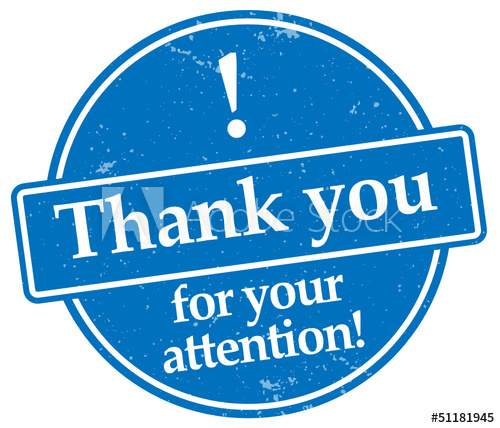